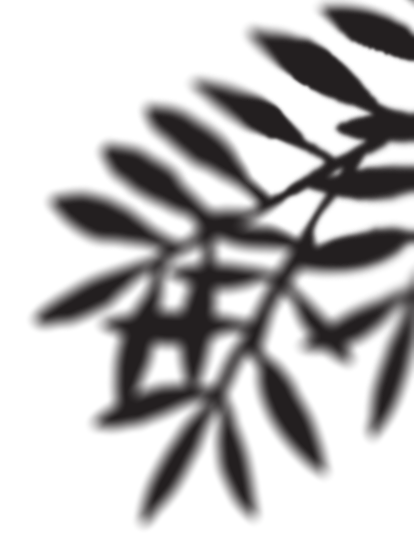 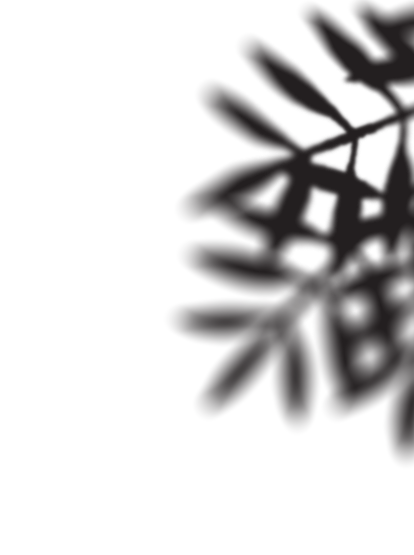 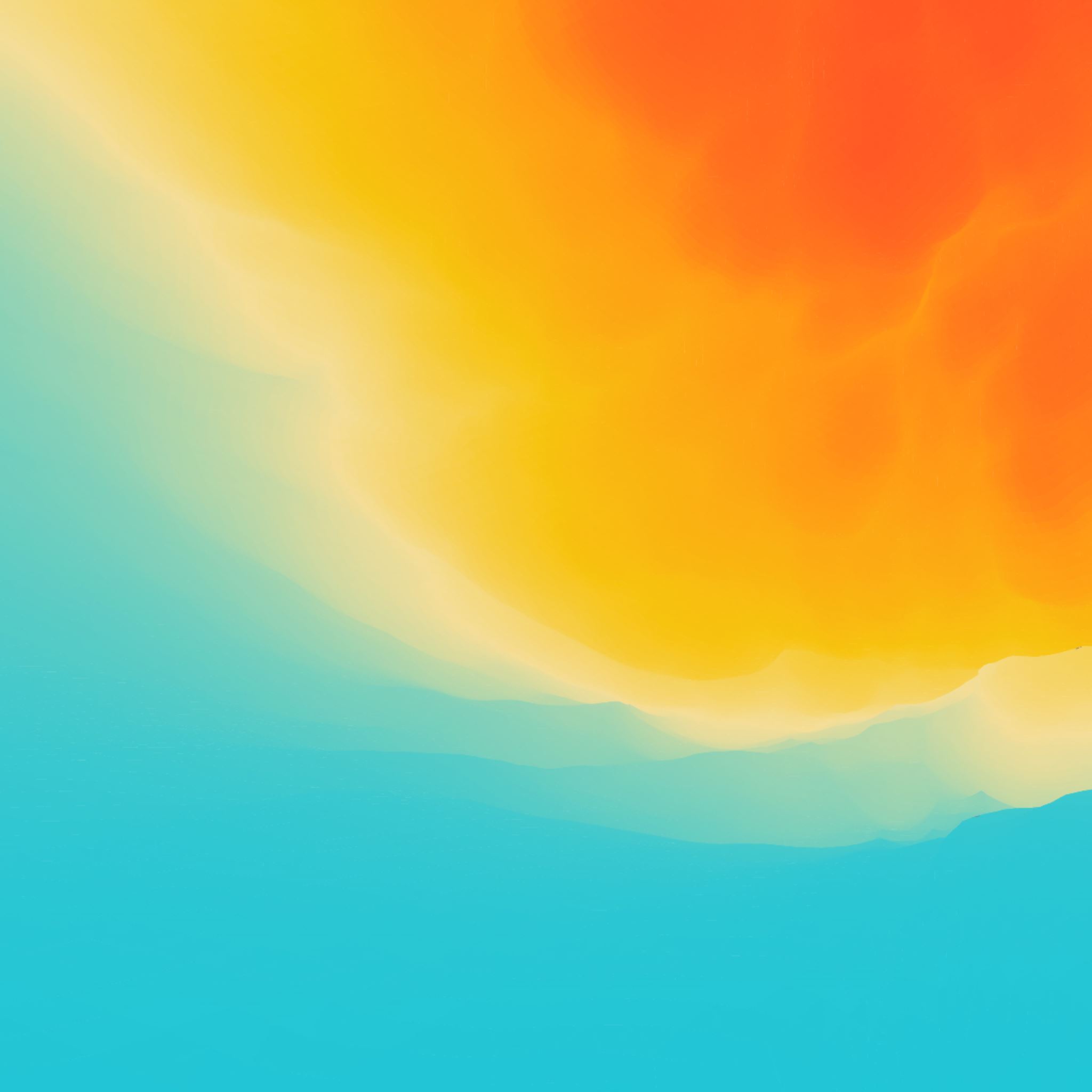 THE BRITISH EMPIRE
Dr. Funda HAY
fhay@ankara.edu.tr
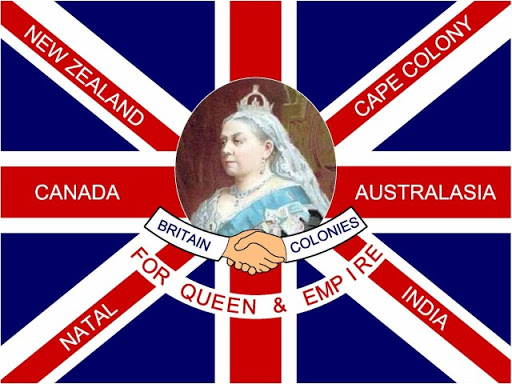 Queen and empıre
From the website Victorian Strollers
[Speaker Notes: Queen Victoria came to the throne in 1837 and reigned until her death in 190l. By the time Victoria died the monarchy was better loved among the British than it had ever been before]
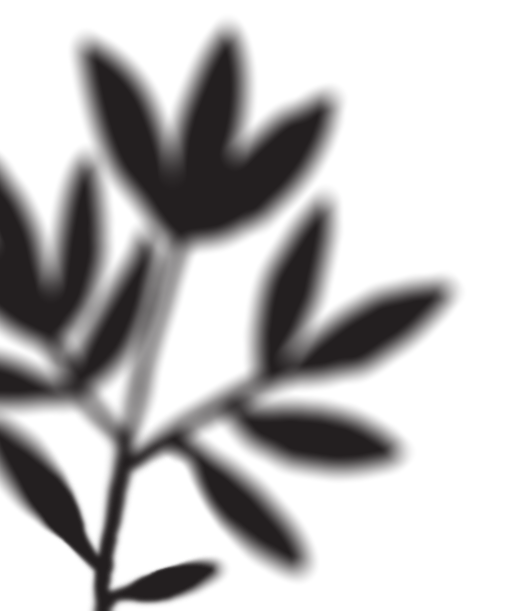 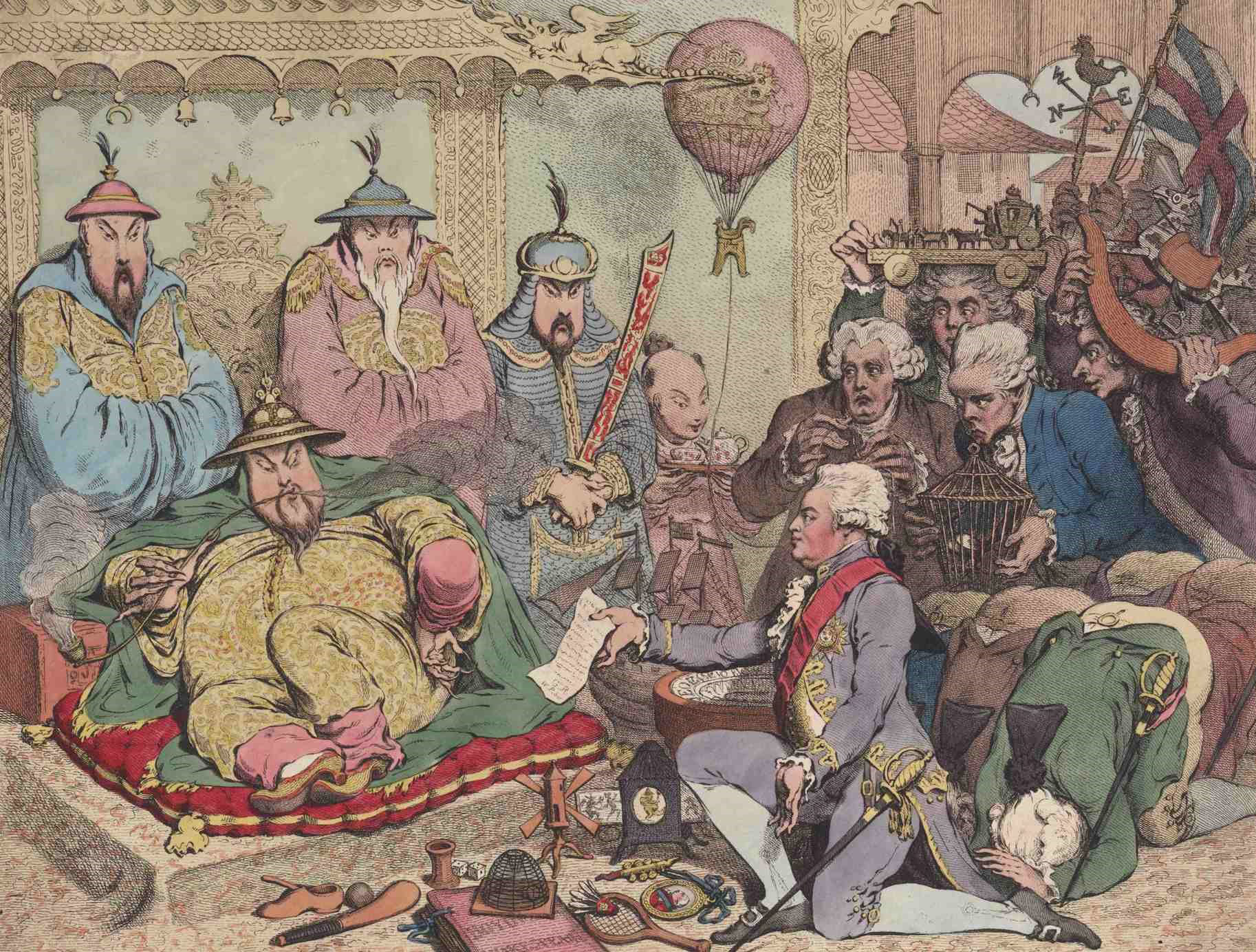 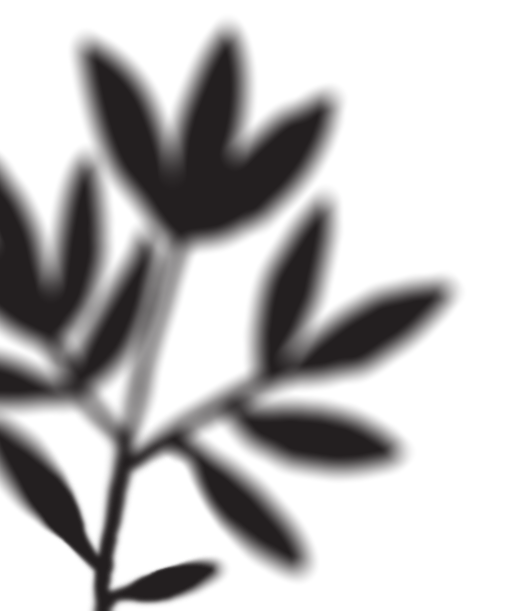 Britain watched the oceans carefully to make sure its trade routes were safe and fought wars in order to protect its "areas of interest." In 1839 it attacked China («Opium Wars»)
From the website The New York Times
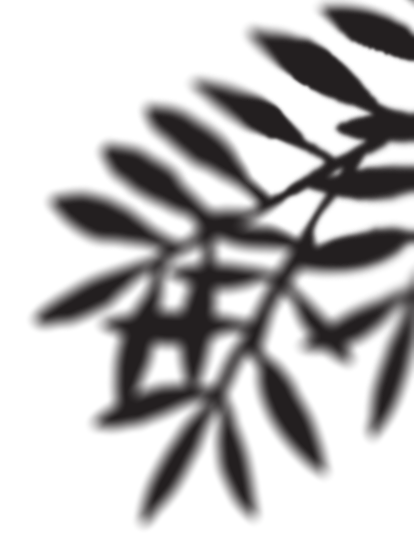 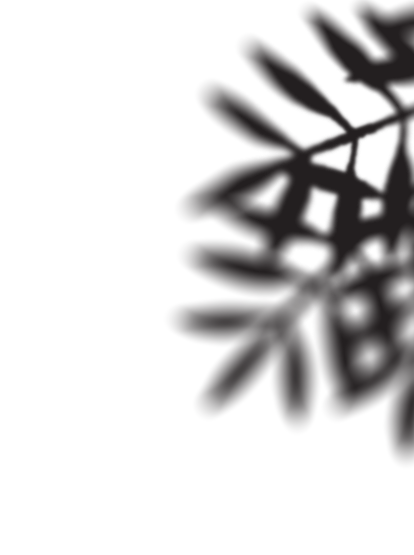 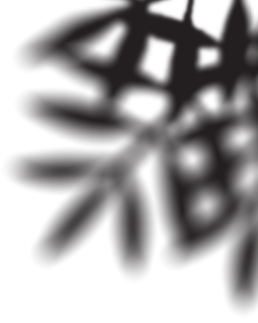 From the website Britannica
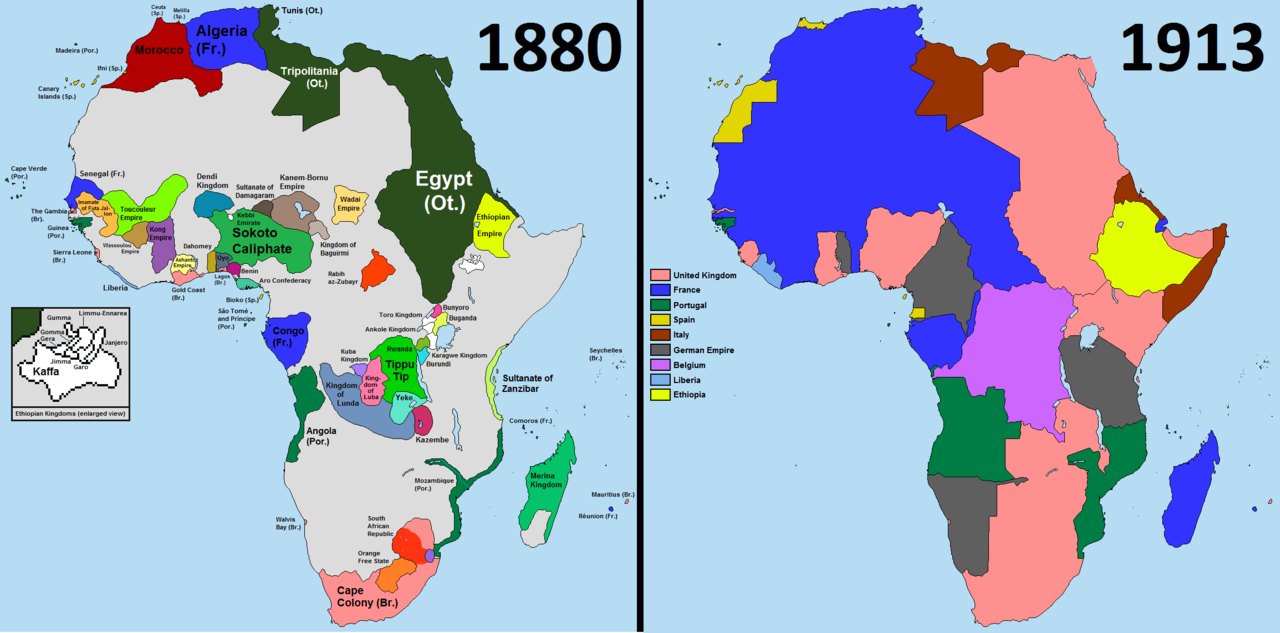 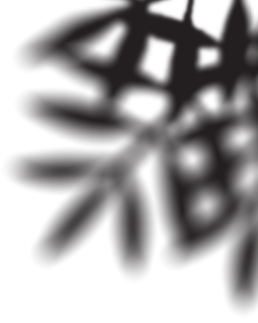 From the website Brilliant Maps
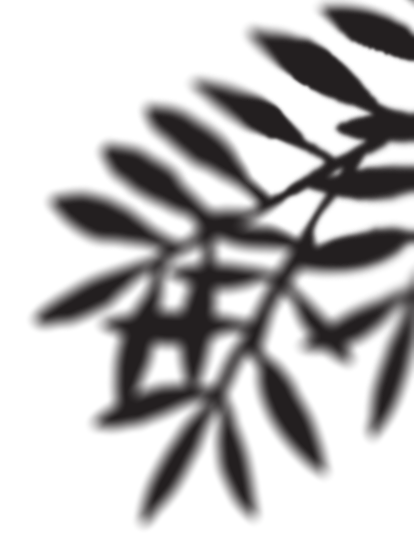 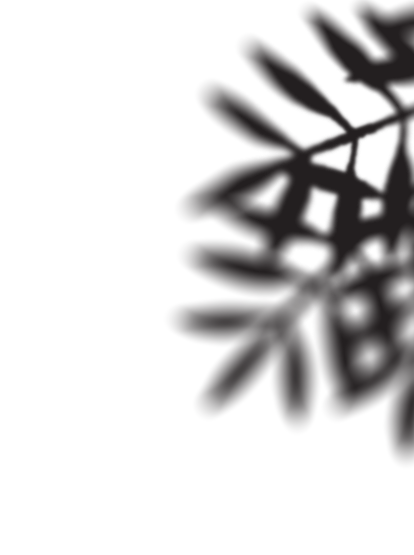 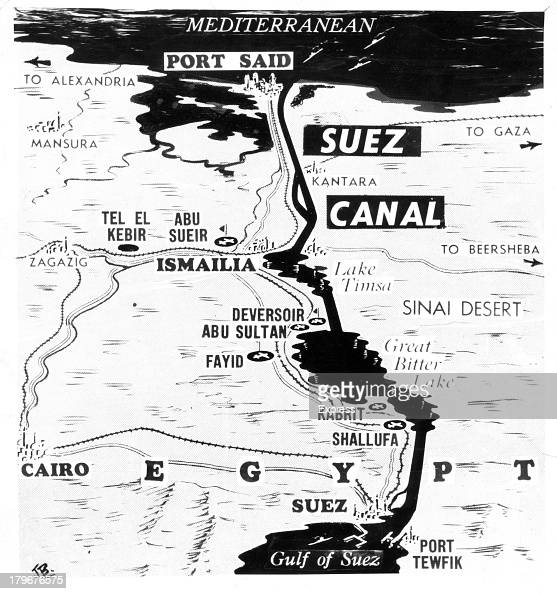 When Egyptian nationalists brought down the ruler in 1882, Britain invaded "to protect international shipping" and did not leave until forced to do so in 1954.
From the website Getty Images
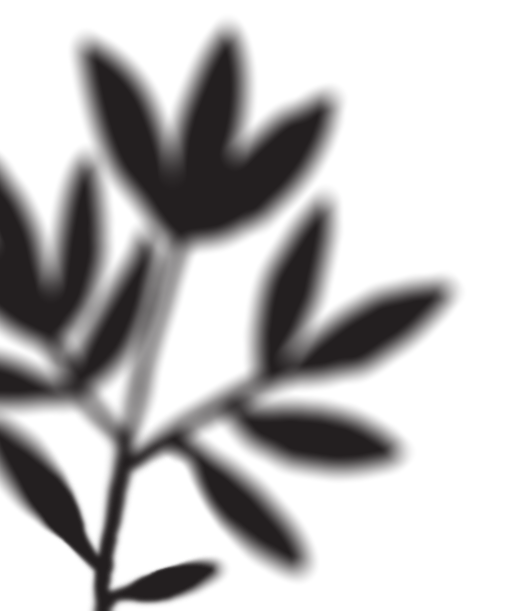 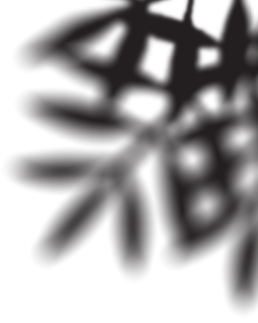 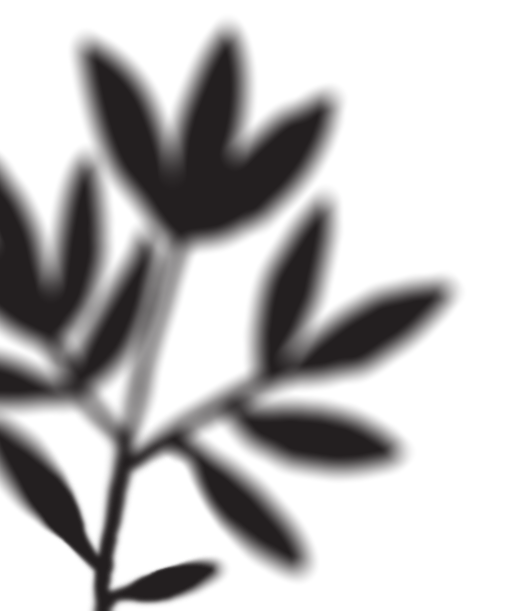 From the website Wikipedia
Britain abandoned its policy of “splendid isolation” and started to look for allies. Between 1902 and 1907 Britain made treaties or understandings of friendship with France, Japan and Russia. 
From 1908 onwards Britain spent large sums of money to make sure that it possessed a stronger fleet than Germany.
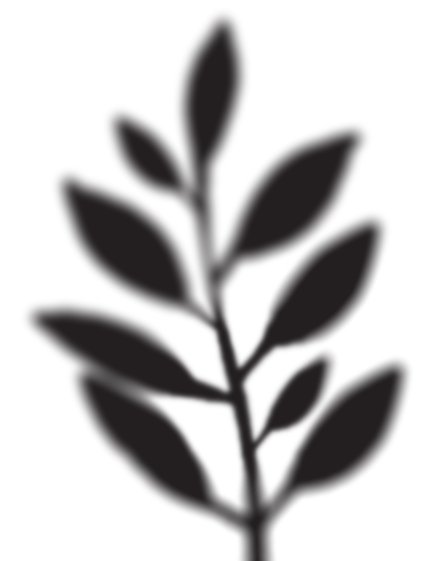 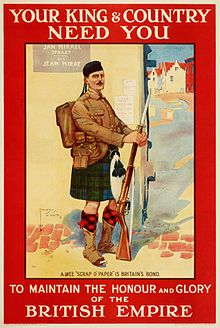 THE FIRST WORLD WAR
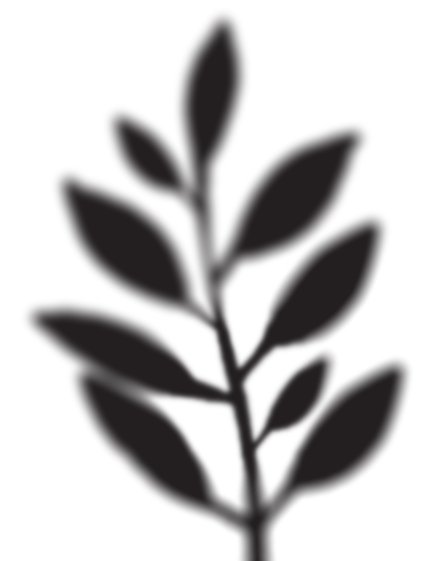 From the website Wikipedia
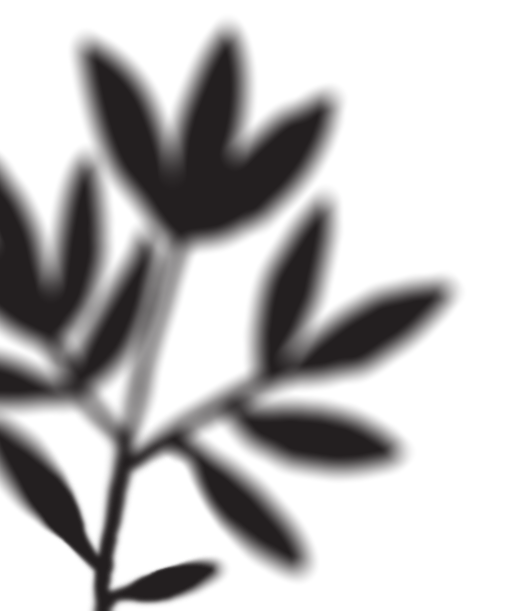 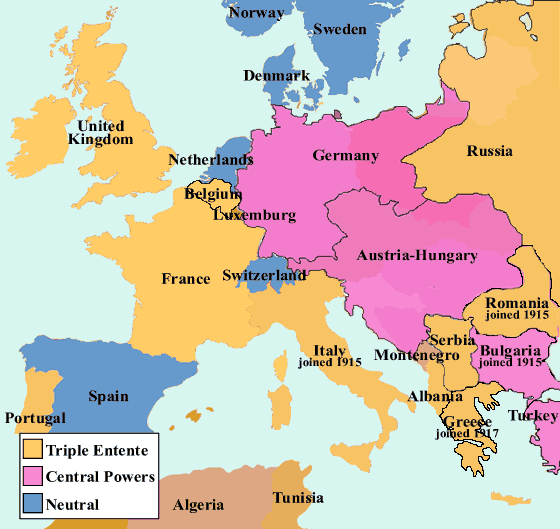 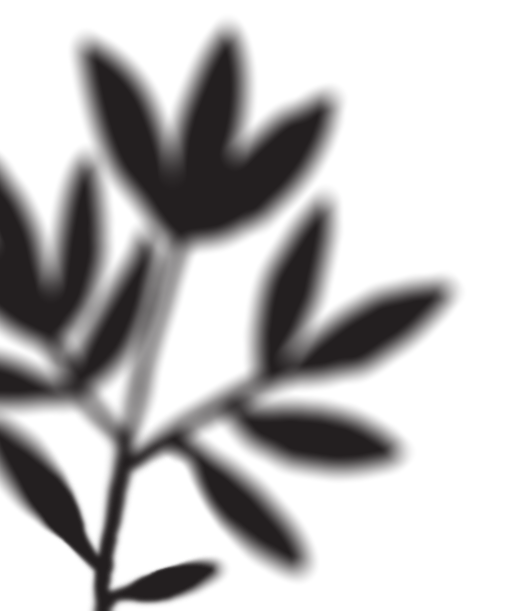 From the website First World War
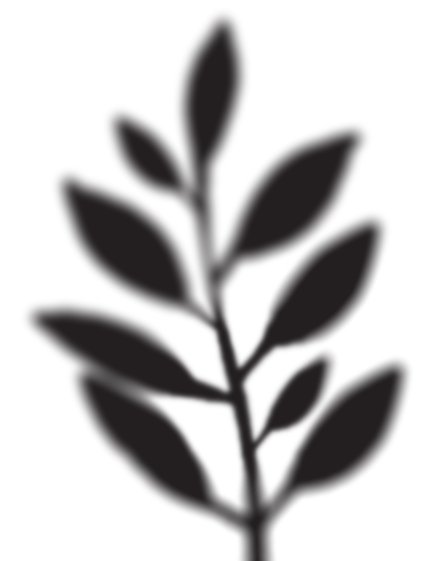 WALES, SCOTLAND AND IRELAND
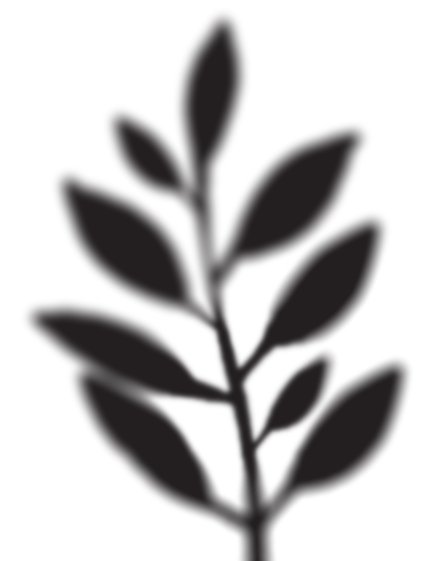 Wales: By 1870 Wales was mainly an industrial society.
As soon as they were allowed to vote, the Welsh workers got rid of the Tories and the landowning families
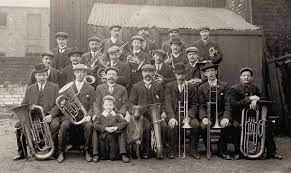 From the website Hcommons
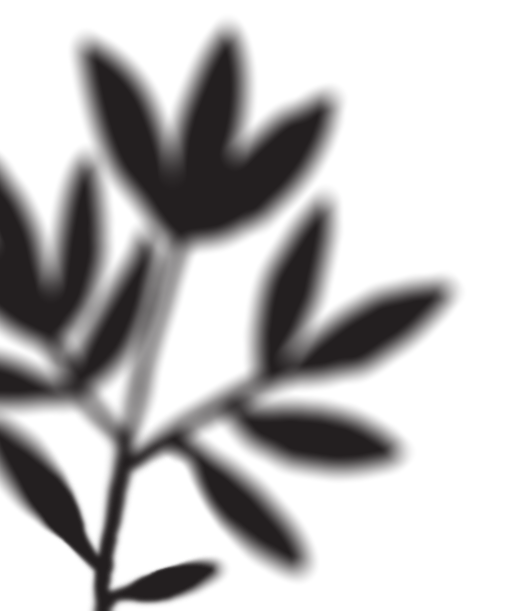 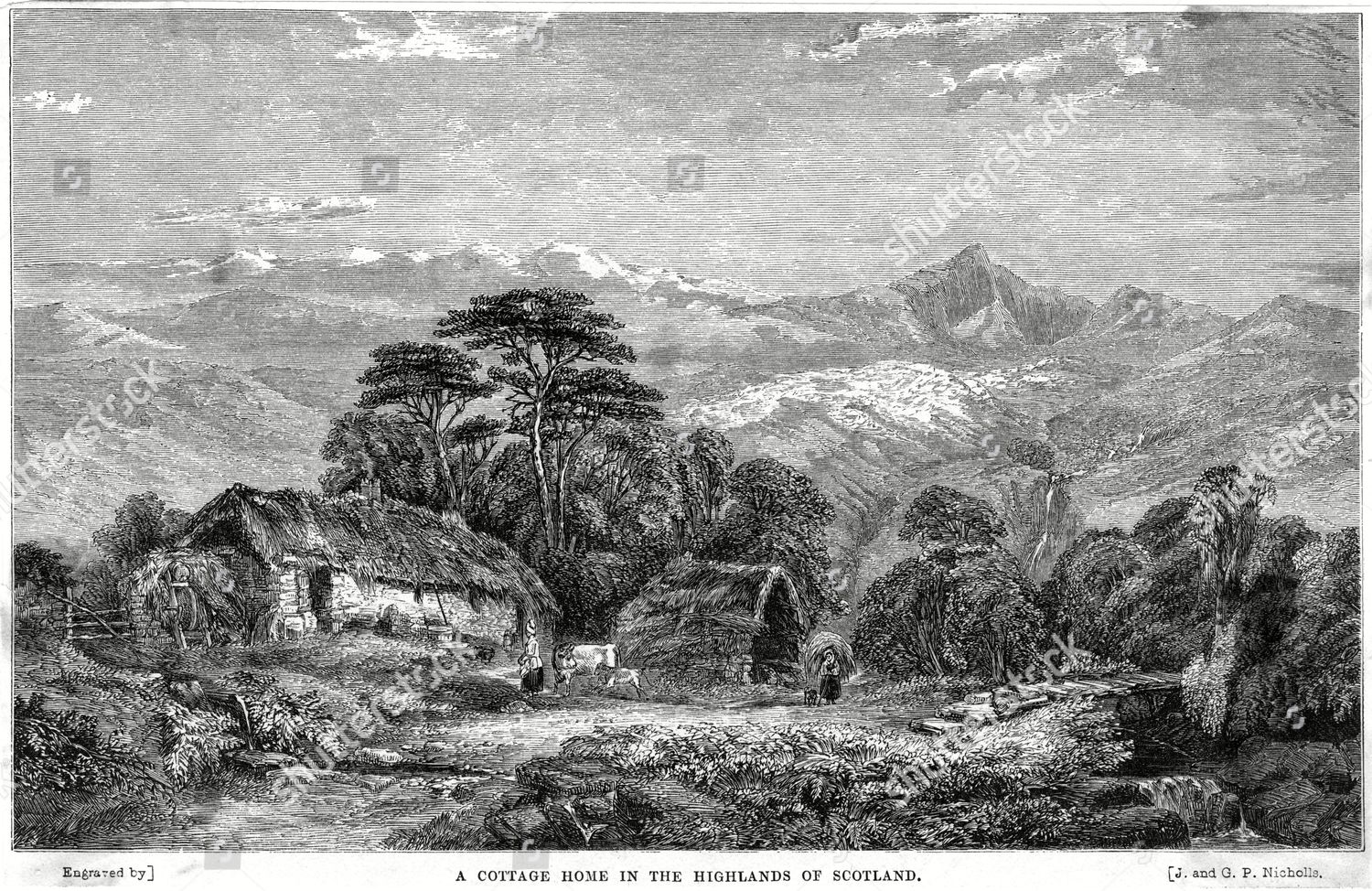 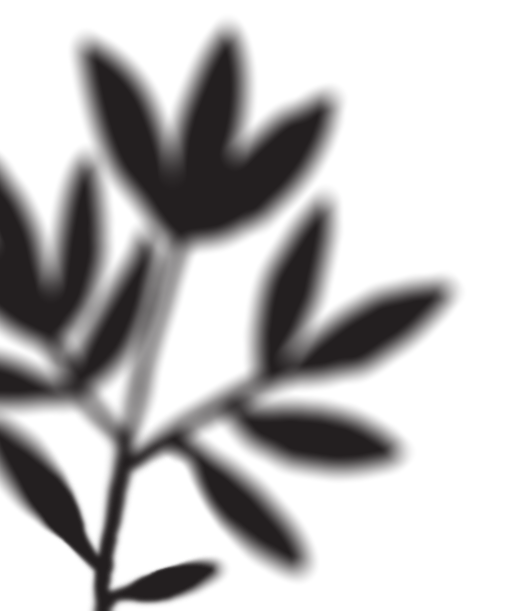 From the website Shutterstock
Scotland: was also divided between a new industrialised area, around Glasgow and Edinburgh, and the Highland and Lowland areas. 
The Highlands have never recovered from the collapse of the clan system either socially or economically.
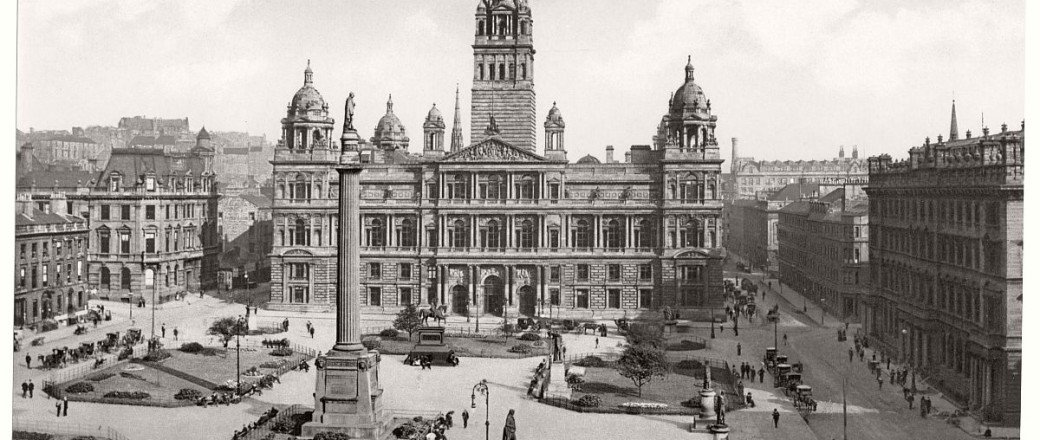 From the website Monovisions
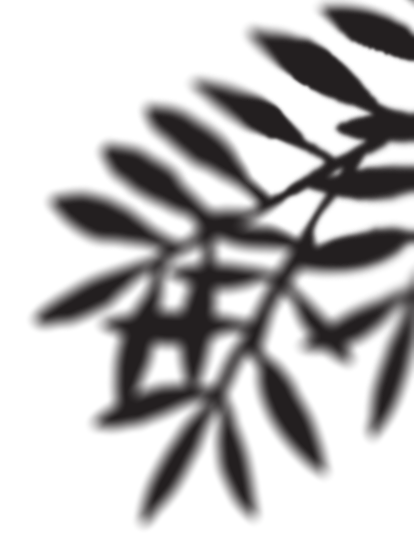 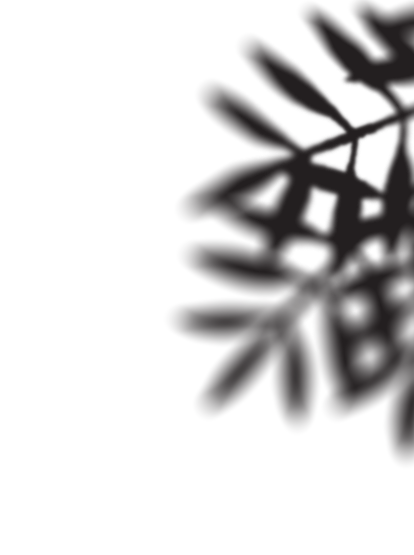 Ireland: The first great victory for Irish freedom was when Catholics were allowed to become MPs in 1829.
For three years, 1845, 1846 and 1847, the potato crop, which was the main food of the poor, failed.
Many Irish people settled in the United States. Between 1841 and 1920 almost five million settled there.
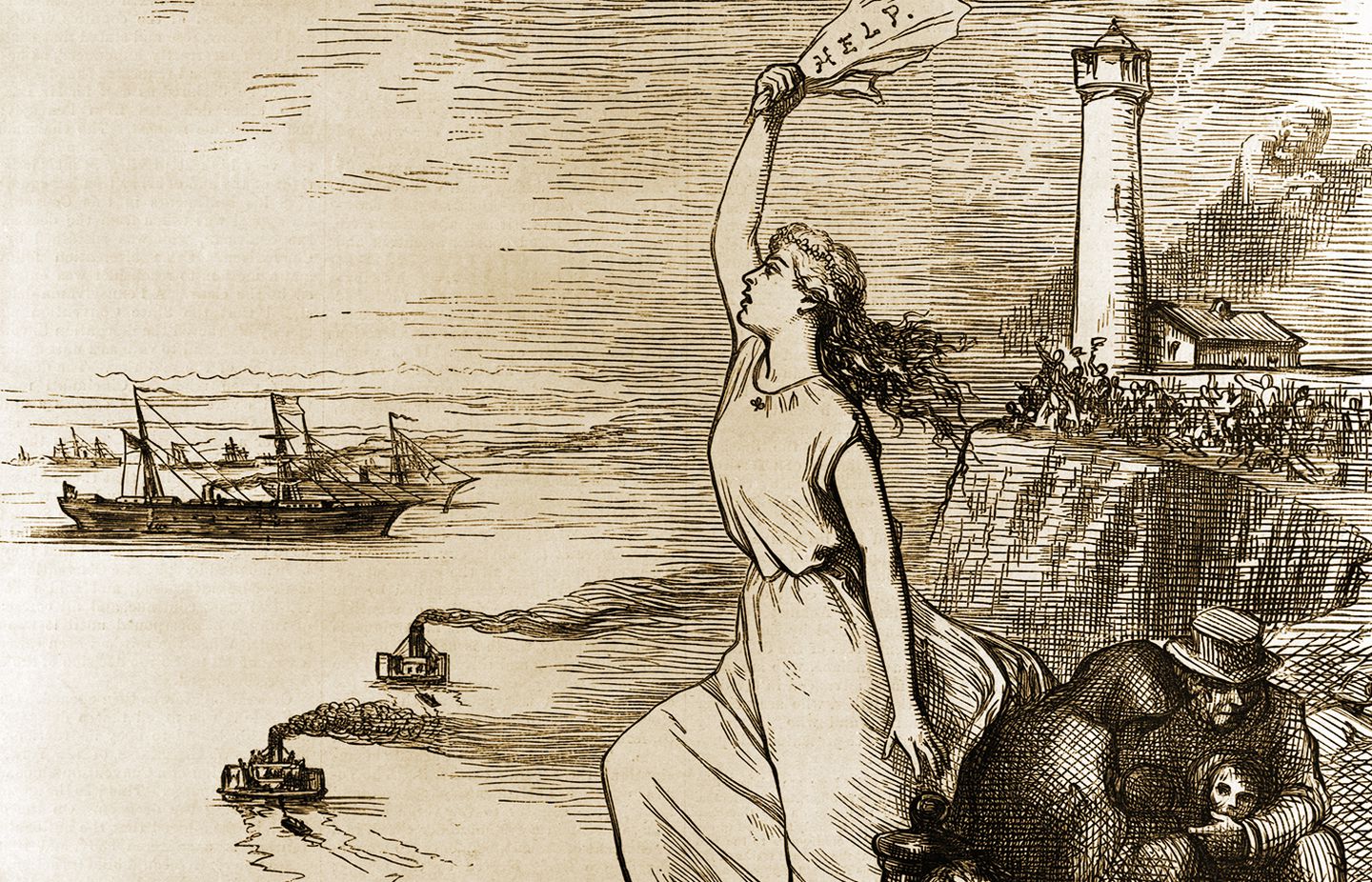 From the website the Boston Globe
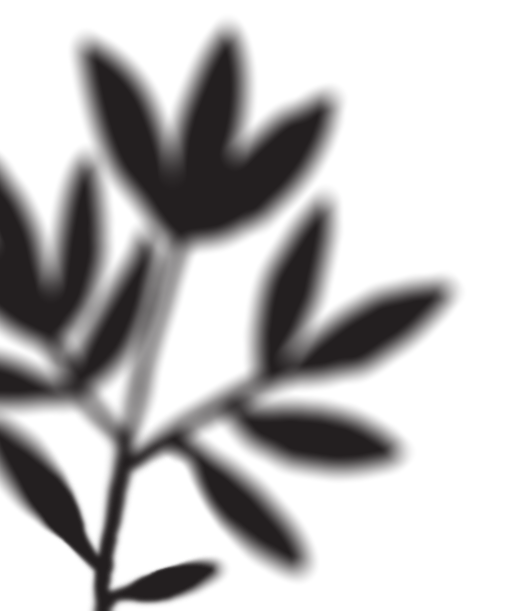 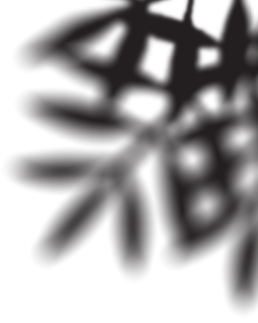 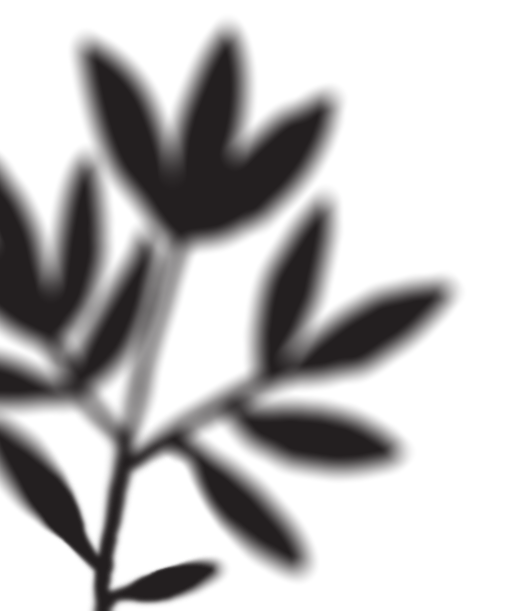 Irish War of Independence
From the website Pinterest
[Speaker Notes: The Irish who went to the United States did not forget the old country. Nor did they forgive Britain. By 1880 many Irish Americans were rich and powerful and were able to support the Irish freedom movement. They have had an influence on British policy in Ireland ever since]
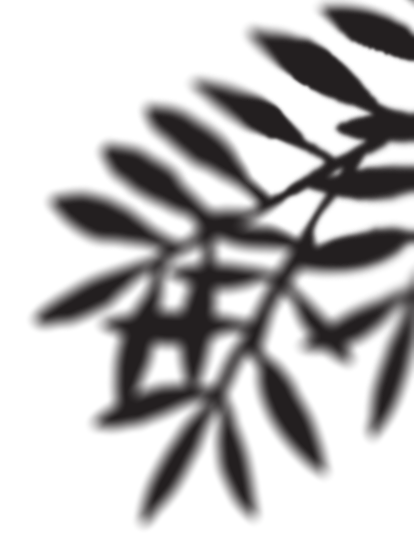 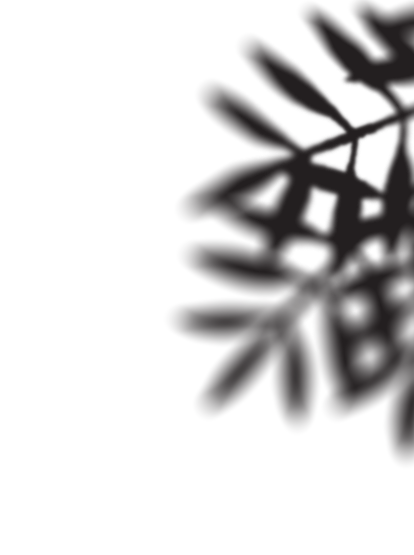 In the 1918 elections the republicans won in almost every area except Ulster. Instead of joining the British parliament, however, they met in their own new parliament, the Dail in Dublin, and announced that Ireland was now a republic.
In 1921 the British government  agreed to the independence of southern Ireland, but insisted that Northern Ireland should remain united with Britain.
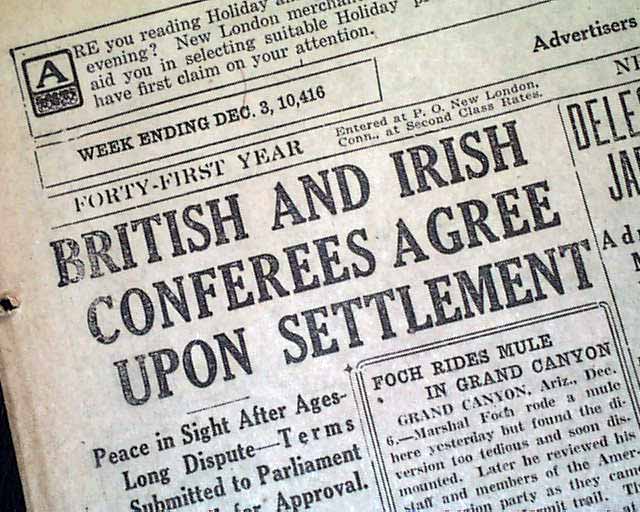 From the website Laois Library Blog
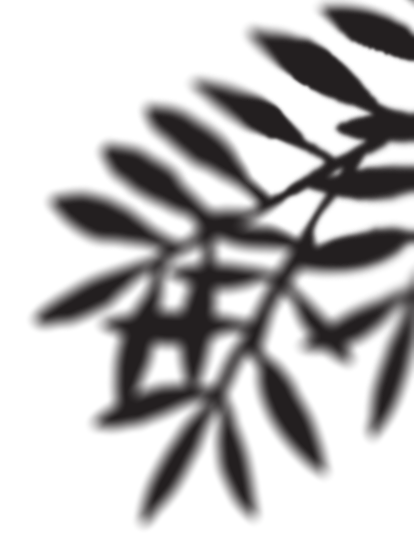 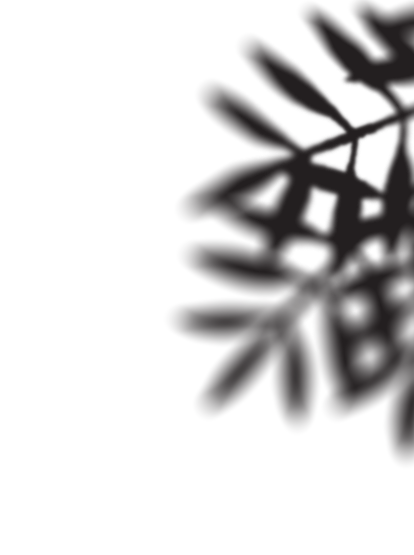 With treaty, the new "Irish Free State" accepted British use of certain ports, the sovereignty of the British Crown became a dominion in the Commonwealth and lost Northern Ireland.
But a group of republicans formed a new party, Fianna Fail, which won the election of 1932 and began to undo the Treaty and in 1937 declared southern Ireland a republic.
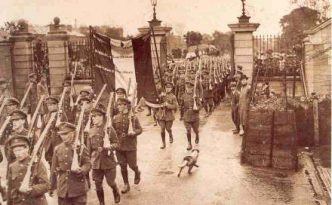 From the website The Irisih Story
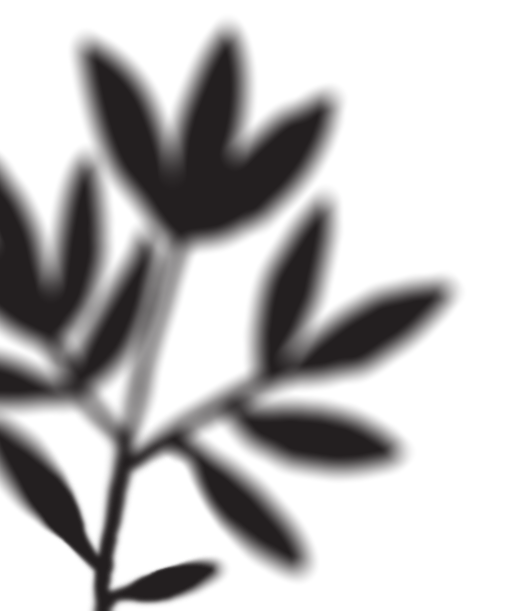 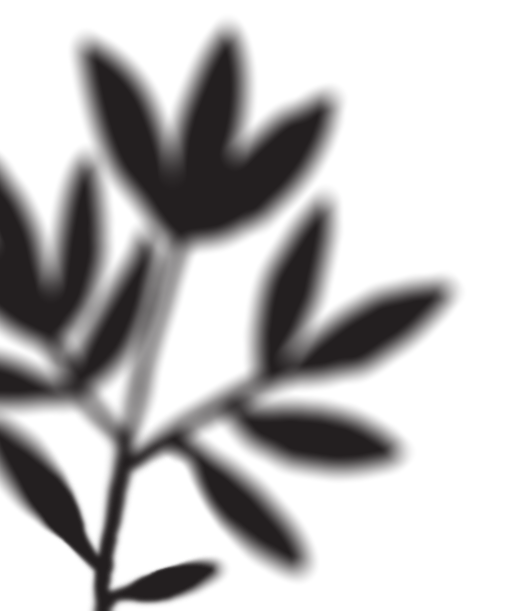 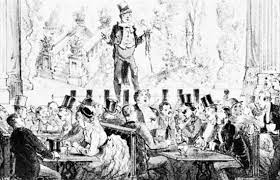 SOCIAL AND ECONOMIC IMPROVEMENTS
From the website Britannica
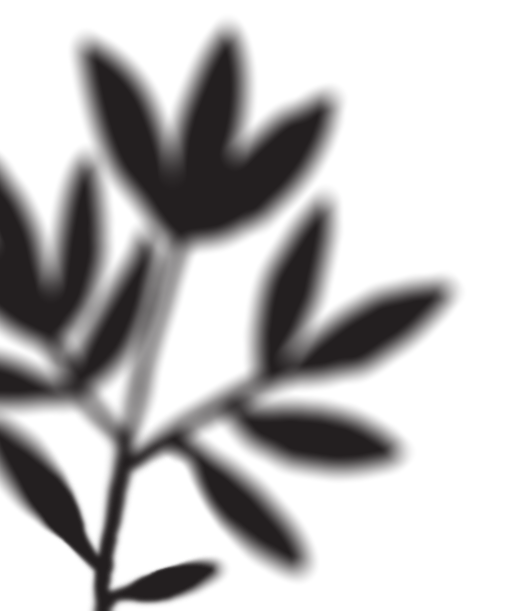 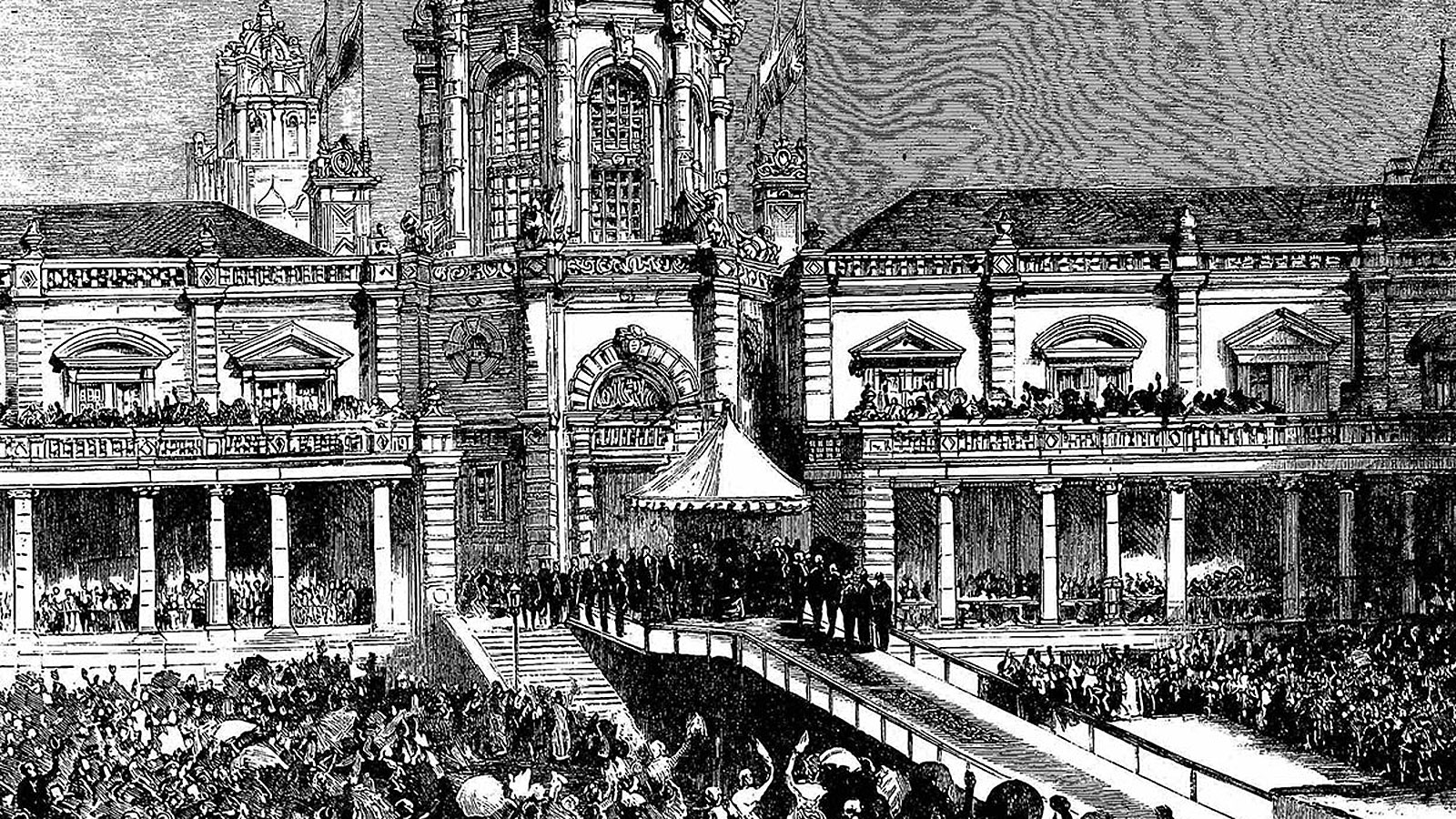 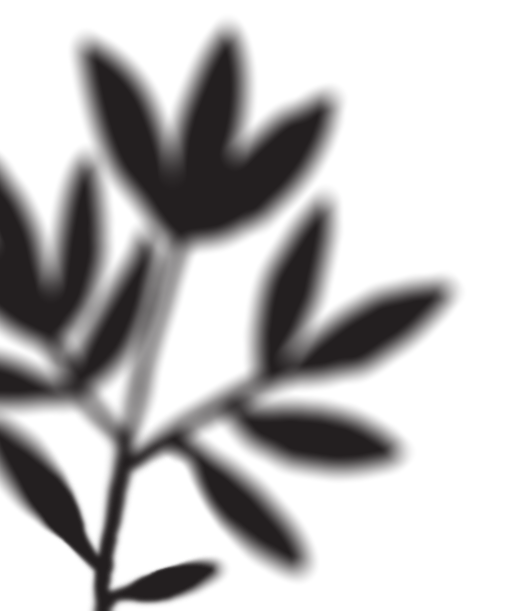 Those of the middle class who could afford it sent their sons to feepaying "public" schools. 
In 1870 and 1891 two Education Acts were passed:
all children had to go to school up to the age of thirteen, where they were taught reading, writing and arithmetic.
From the website The British Library Education
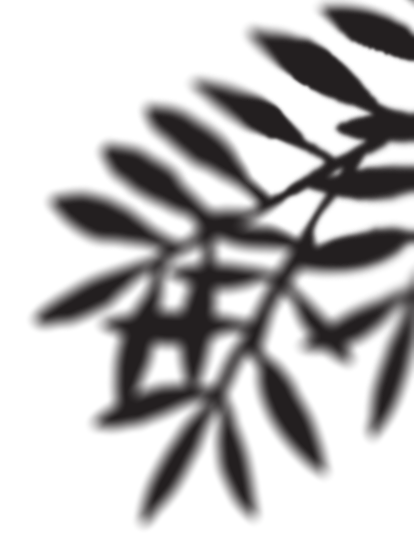 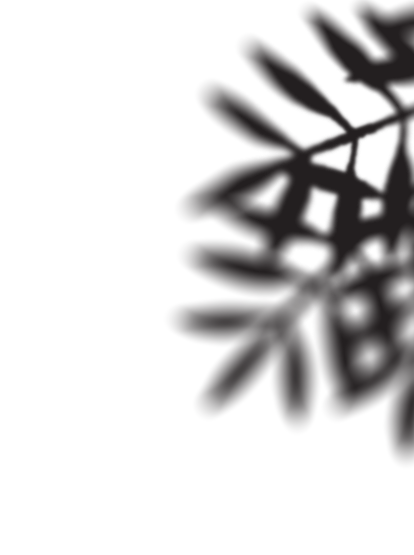 From the website Alamy
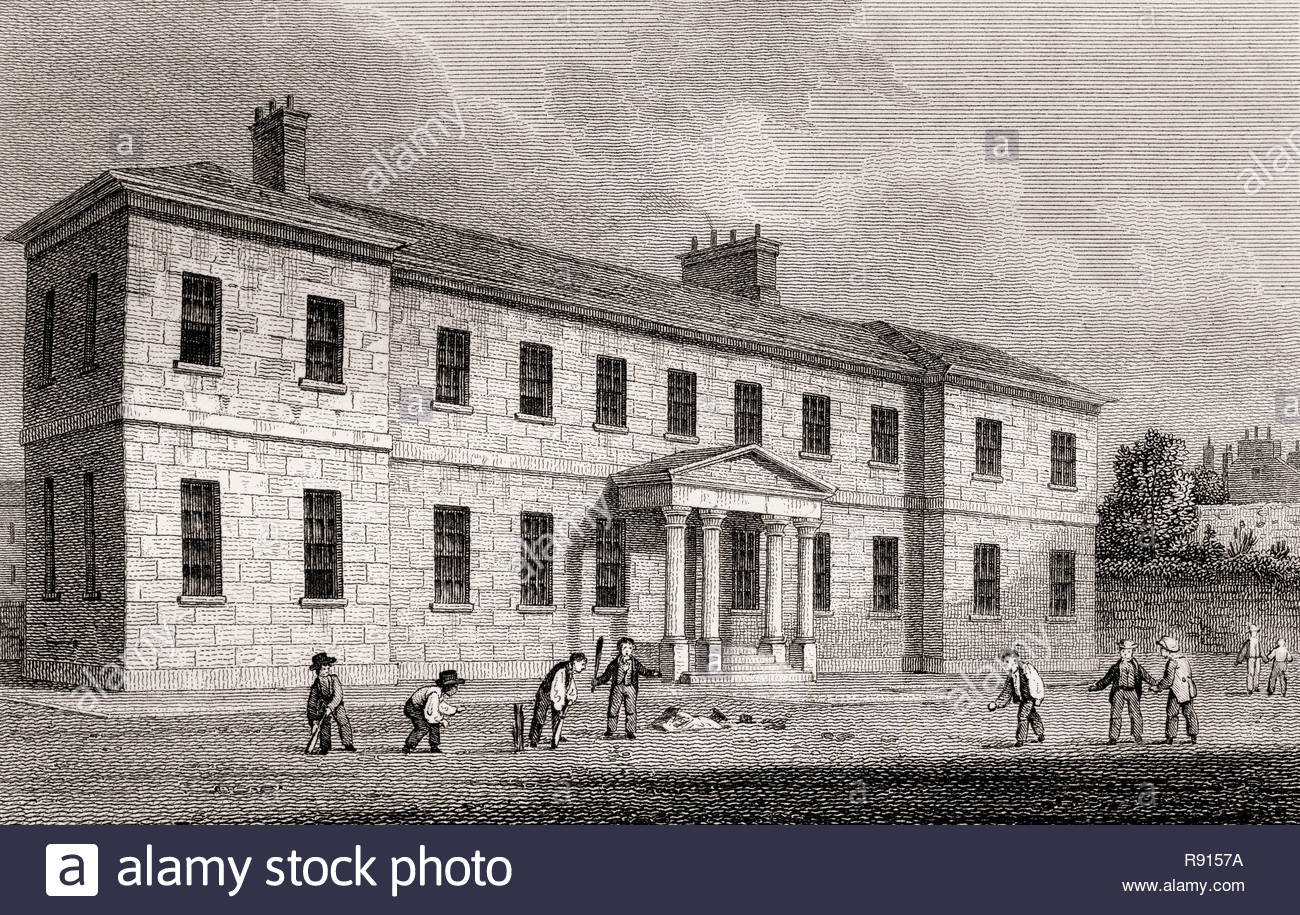 In Scotland there had been a state education system.
In Wales schools had begun to grow rapidly in the middle of the century.
England started to build "redbrick" universities in the new industrial cities.
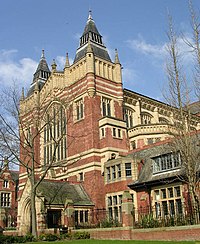 From the website Wikipedia
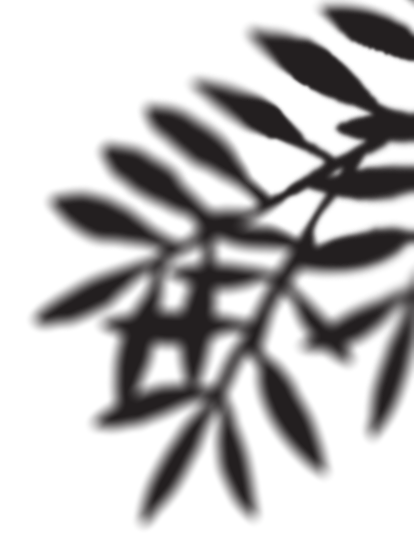 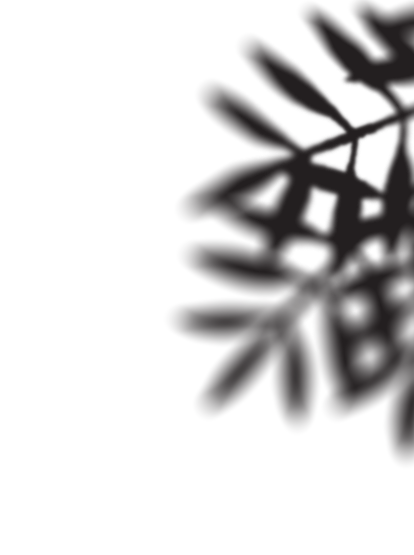 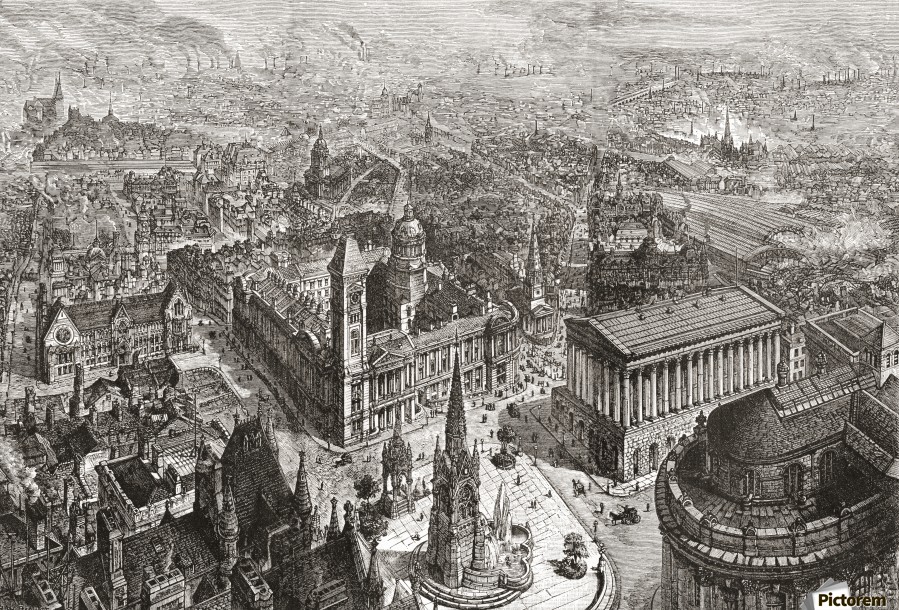 From the website Pictorem
The country squire and JPs lost their powers by 1900.
New county councils took their place, which were made up of elected men and women.
The authority of the Church was also weakened.
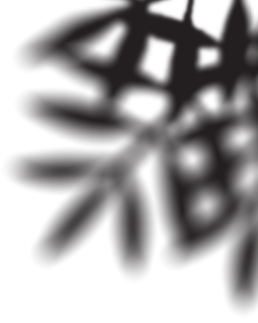 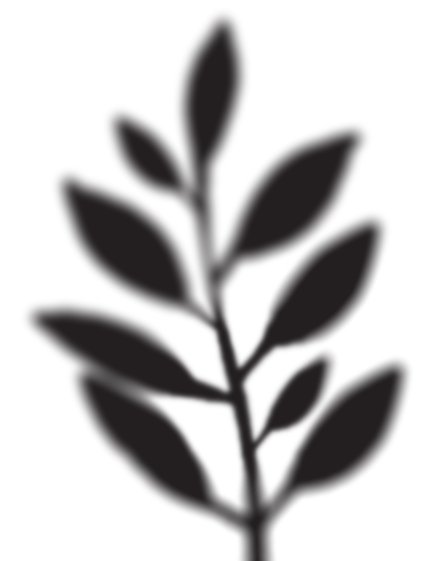 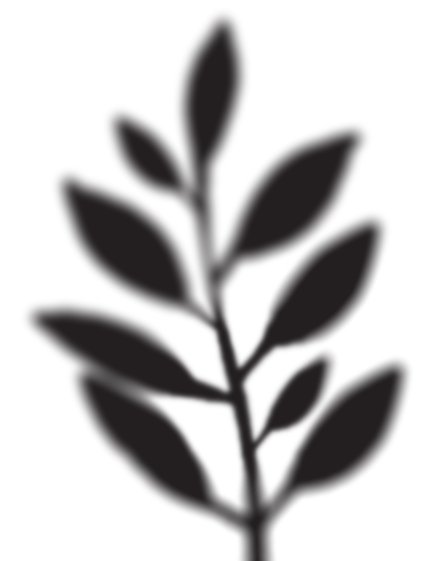 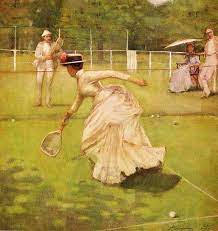 From the website Mimi Matthews
From the website AngelPig
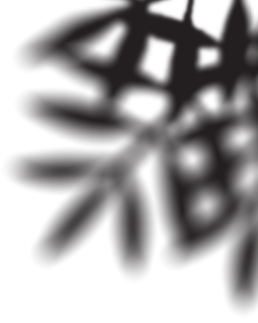 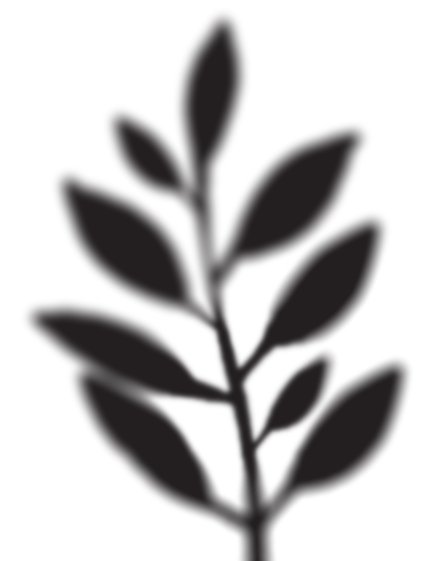 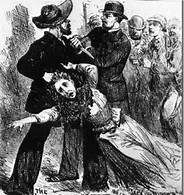 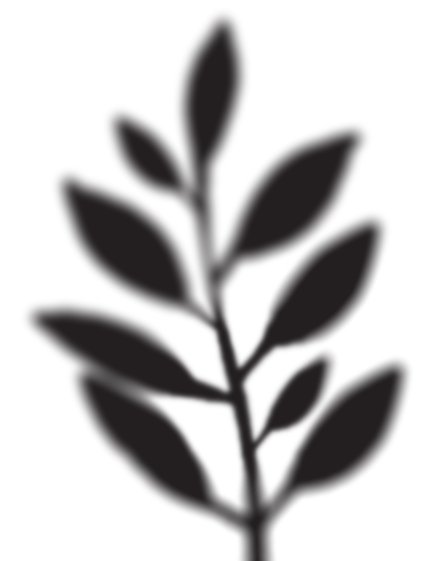 From the website the Victoria Era
From the website Spartacus Educational
THE RIGHTS OF WOMEN
The Married Women’s Separate Property Acts of 1870 and 1882 gave married women with property or income.
Women were allowed to vote and to be elected.
A very small number started to study at Oxford and Cambridge.
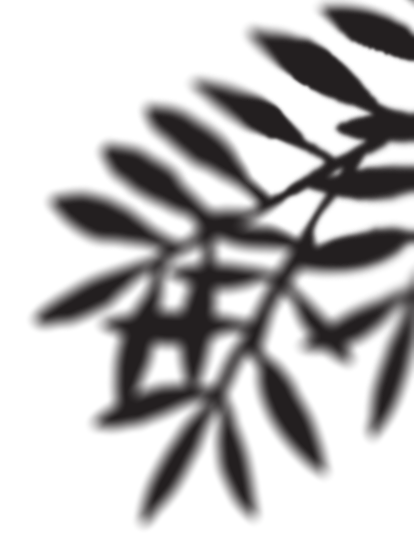 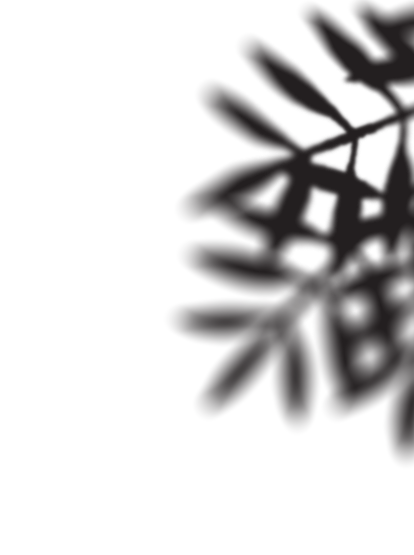 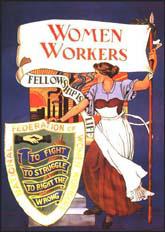 In 1888 the policy of the unions was that "where women do the same work as men, they should receive equal pay." 
The largest radical suffrage organization was the Women’s Social and Political Union (WSPU), founded in 1903 by Emmeline Pankhurst.
From the website Spartacus Educational
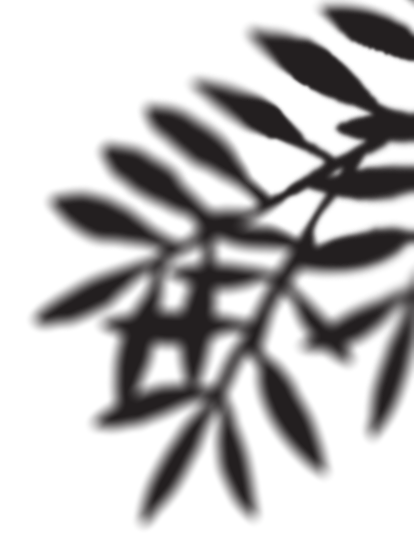 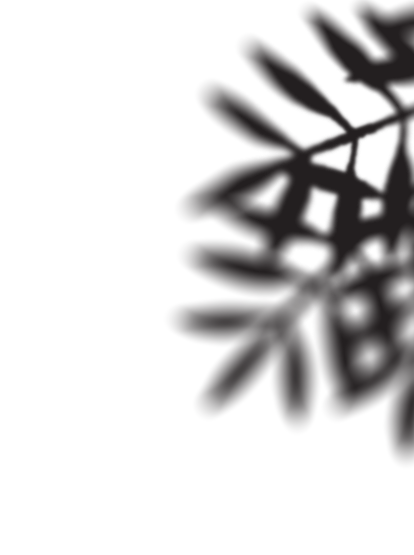 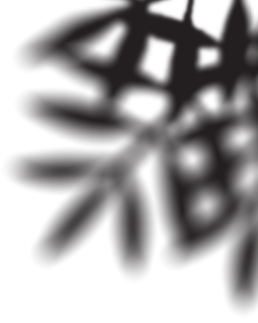 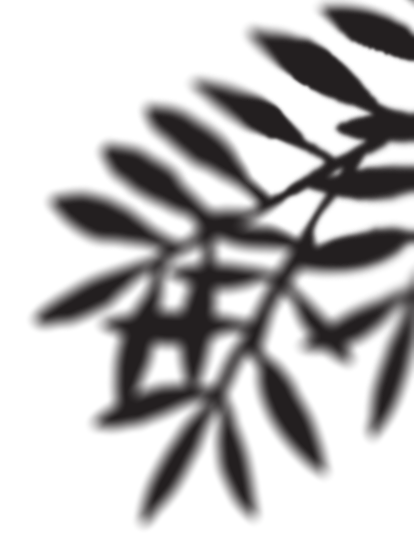 From the website BBC
[Speaker Notes: The founding of the WSPU was followed by a wave of militant suffrage activism. One woman slashed a painting in a museum; others mowed the words “Votes for Women” into a golf course, rendering it temporarily unfit for use. Another suffragette, Emily Wilding Davison, killed herself in 1913 by throwing herself in front of a racehorse owned by the king at the Derby, England’s most prestigious horse race.]
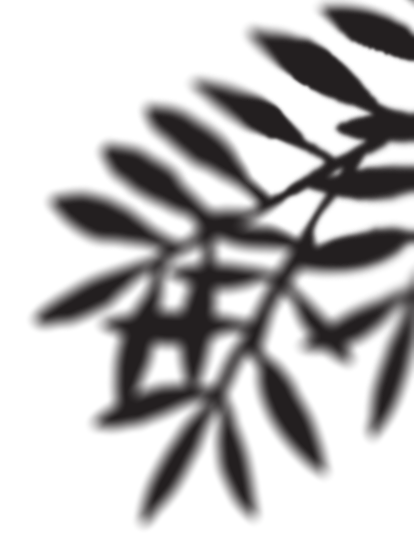 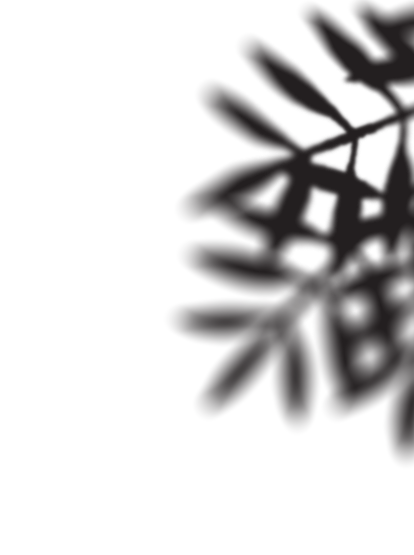 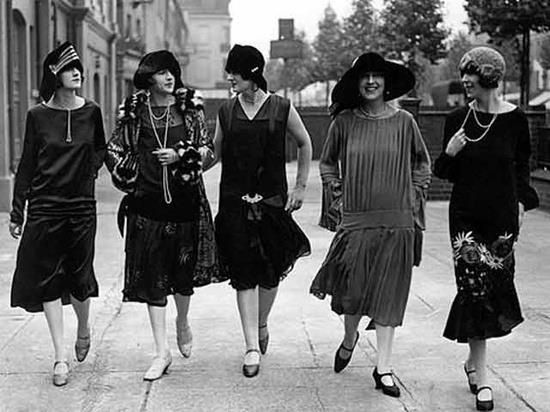 By 1918, 29 per cent of the total workforce of Britain was female.
In the 1918 Representation of the People Act, women aged 30 and over were given the vote.
From the website Pinterest
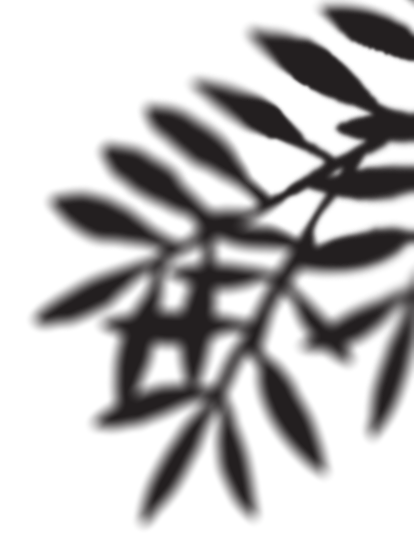 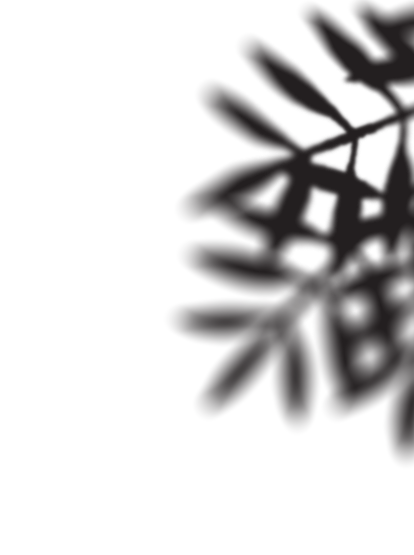 Depression
The cost of the war had led to an enormous increase in taxation.
After the war there were further serious strikes; in 1926 discontent led to a General Strike by all workers, ended after nine days, partly because members of the middle classes worked to keep services like transport, gas and electricity going.
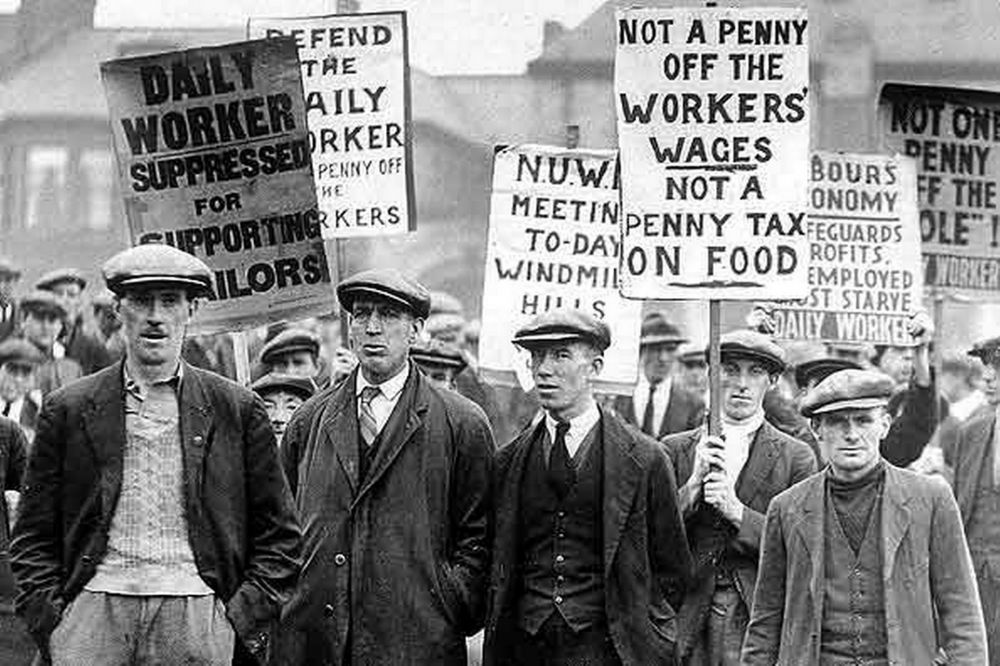 From the website In Defence of Marxism
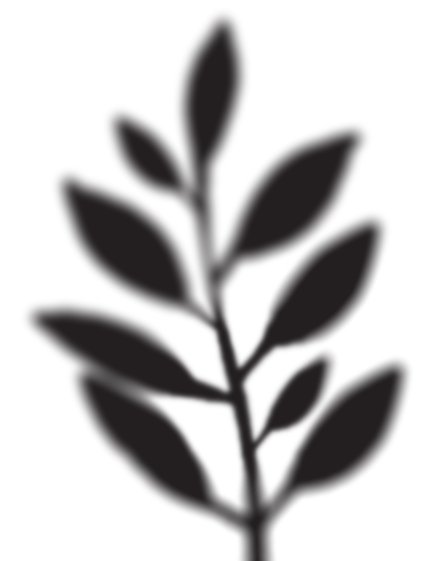 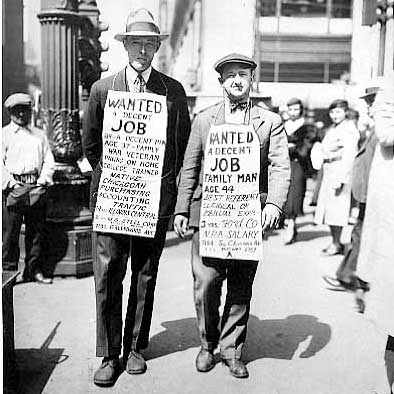 “The depression" affected Britain most severely from 1930 to 1933.
The new automotive  industry recovered the British economy.
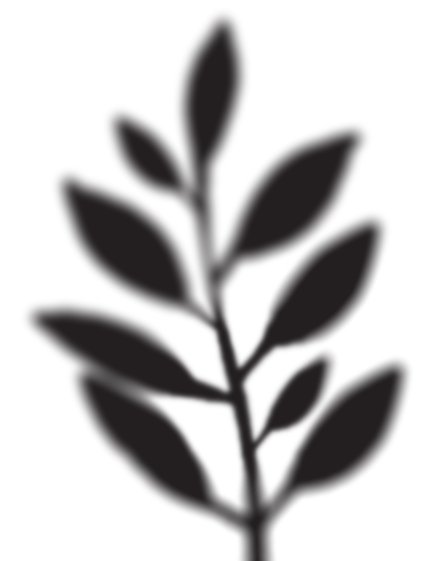 From the website Britannica
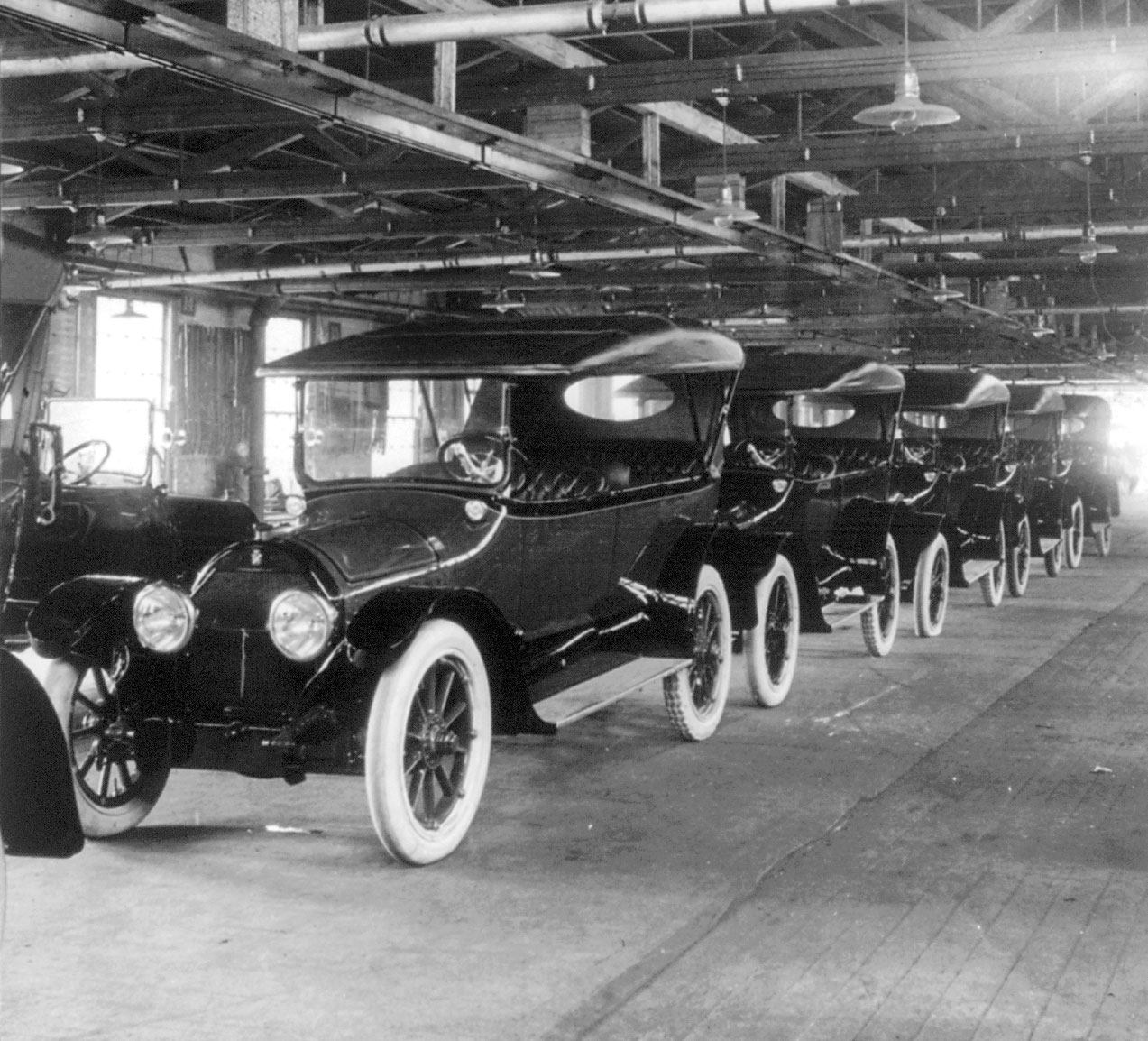 From the website School History
Bibliography
Burns, William E. A Brief History of Great Britain. Facts on File, 2010.
McDowall, David. An Illustrated History of Britain. Longman, 1989.
Morgan, Kenneth O. Twentieth-Century Britain: A Very Short Introduction. Oxford UP, 2000.
Oakland, John. British Civilization: An Introduction. 5th Ed. Routledge, 2002.